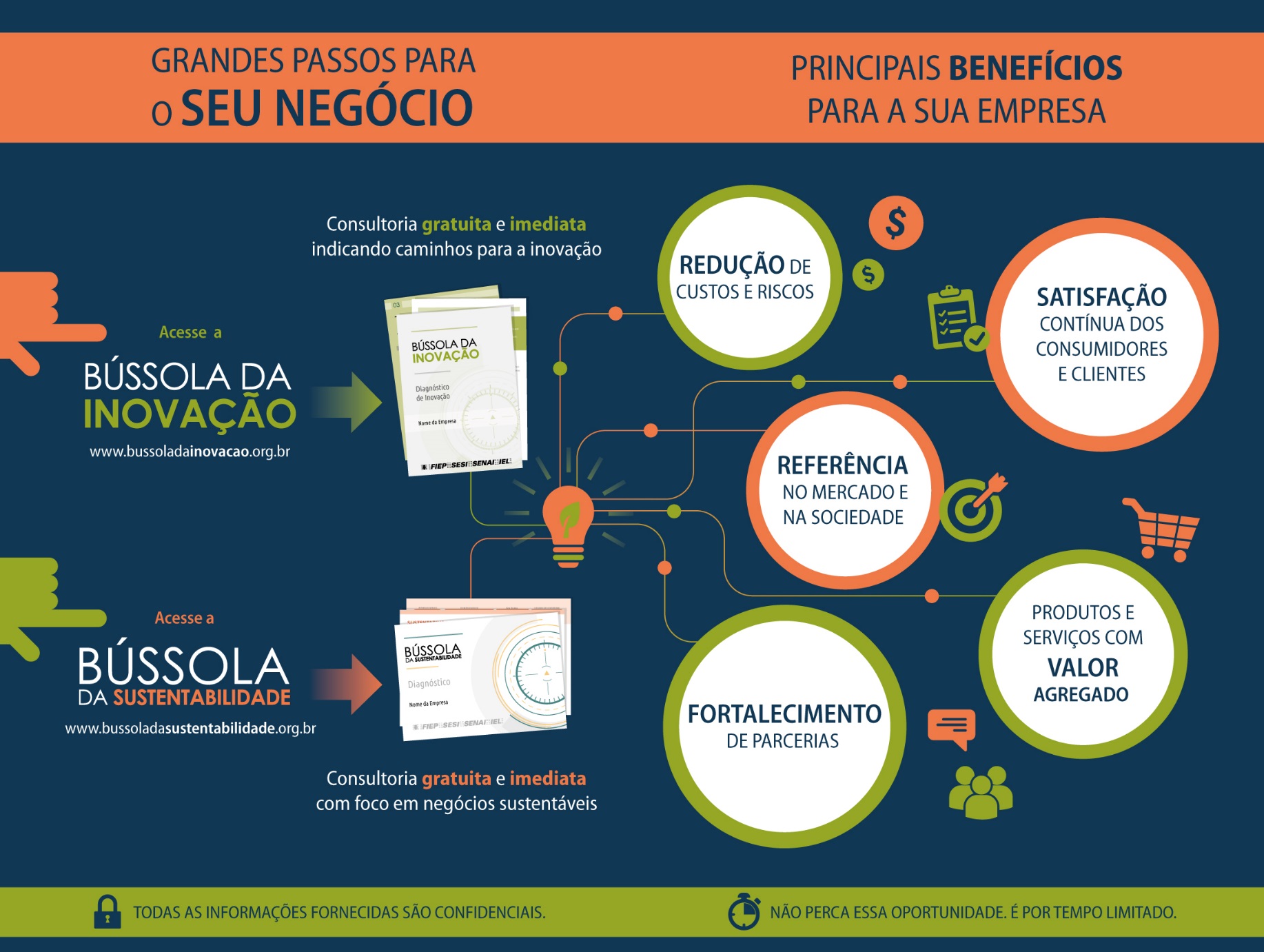 O que é a Bússola da Sustentabilidade e da Inovação?
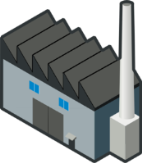 Outros Stakeholders
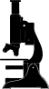 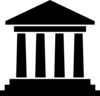 Governo, Universidades, Centro de Pesquisa...
Início
Representações Institucionais
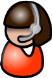 sensibilização
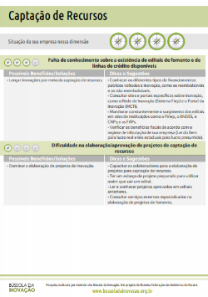 Portfolio Sistema Indústria
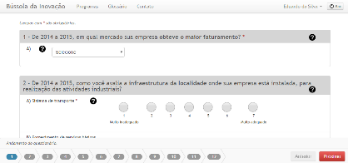 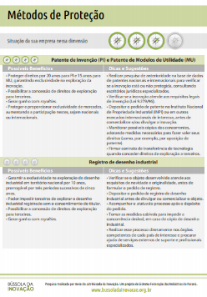 participação
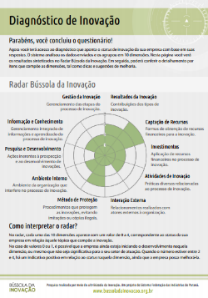 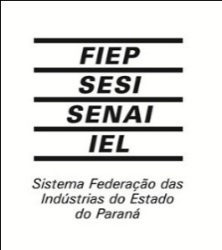 Diagnóstico 
personalizado
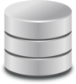 banco de dados
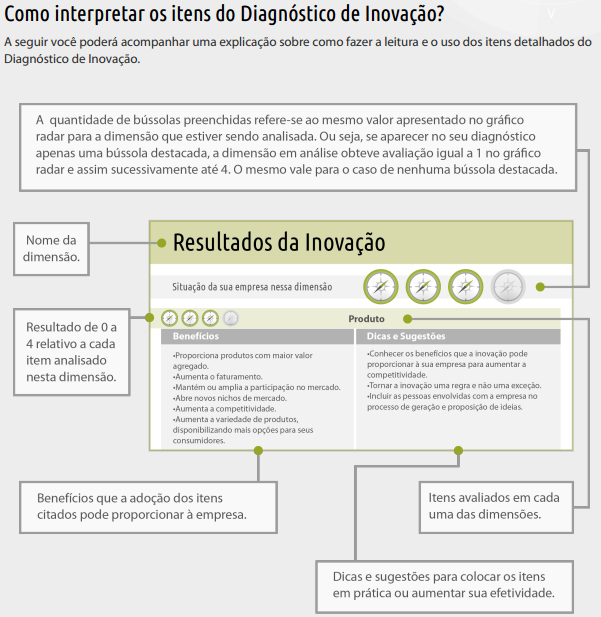 Diagnóstico
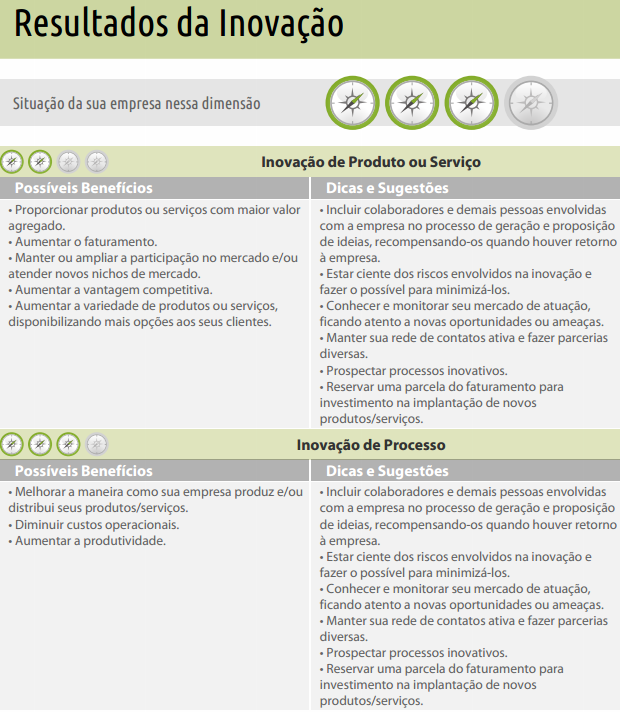 3
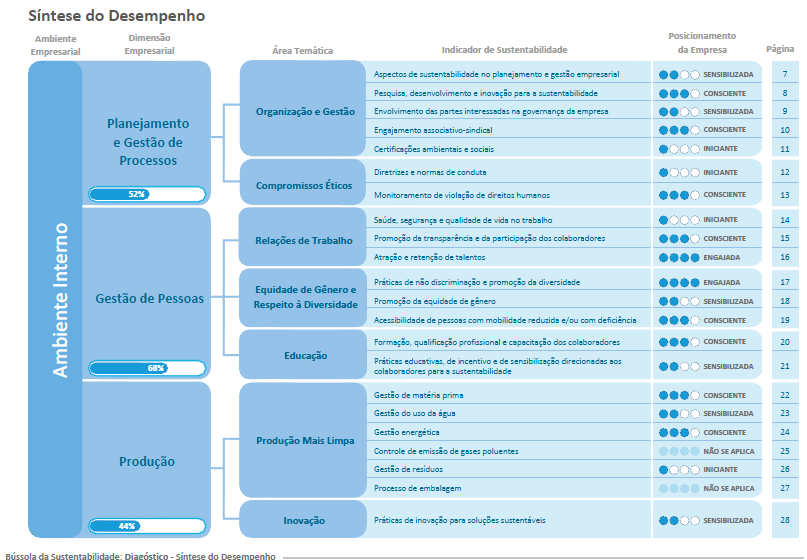 Diagnóstico – Síntese de desempenho no ambiente interno
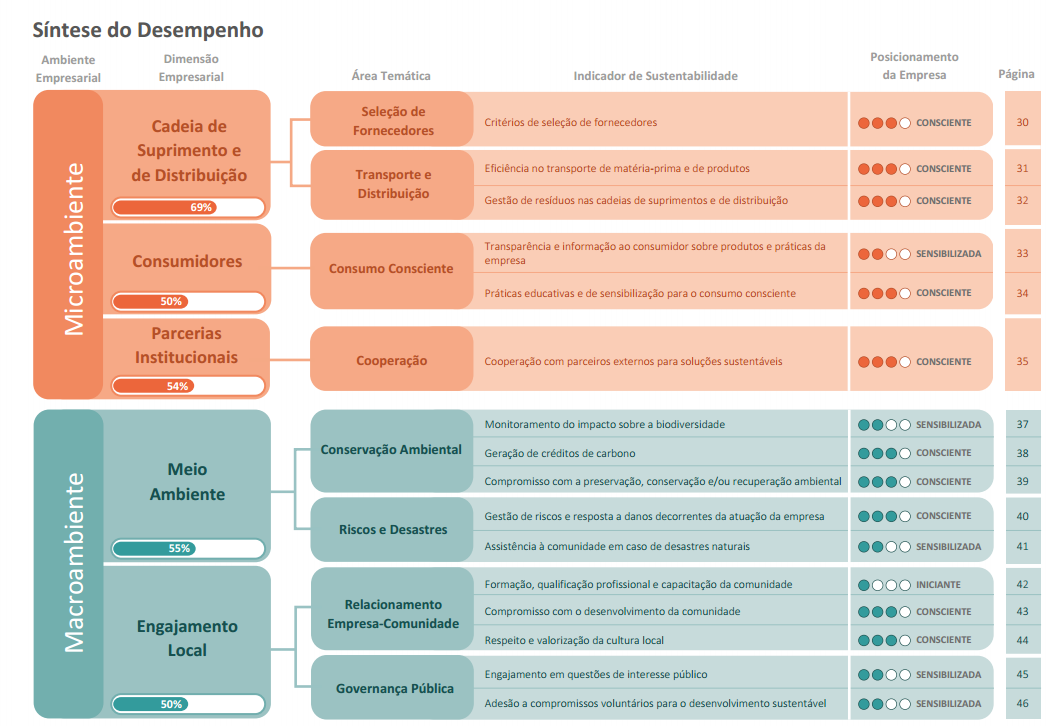 Diagnóstico – Síntese de desempenho nos micro e macroambientes